Modena fra 20 anni.
Di Minniti Virginia & Piccinini Silvia.
3D Carducci Modena
La via Emilia oggi.
Questa è la via Emilia di oggi. 
Proveremo a cambiarla come secondo noi potrà diventare fra 20 anni.
Con spazi ricreativi - pannelli fotovoltaici su ogni palazzo-spazi verdi.
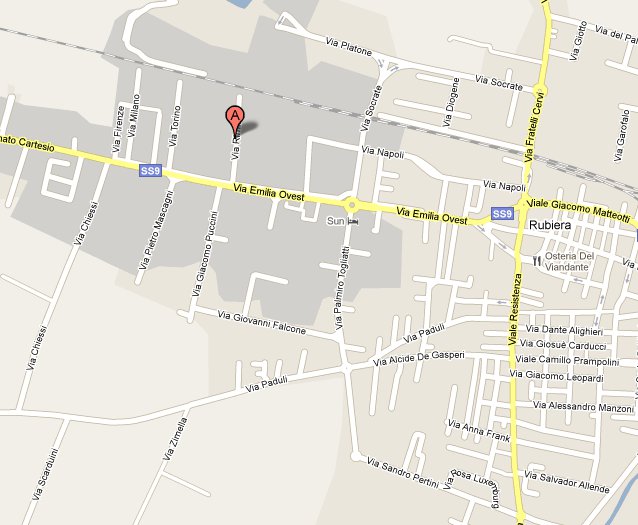 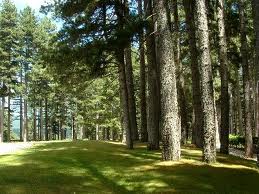 Parchi per bambini e ragazzi così invece di stare chiusi in casa,posso venire a divertirsi o a studiare in un parco.
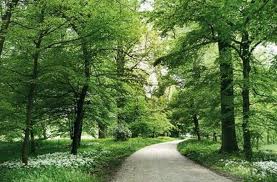 Si potrebbero mettere sulla via Emilia parchi,così magari 
Assorbono lo smog che fanno le macchine.
Progetto piazza Roma
Pizza Roma d’oggi
Piazza Roma fra 20 anni,il nuovo progetto.
Edifici in costruzione in via Paolo Ferrari.
Questo è il nuovo è il nuovo progetto.
Questo progetto è ancora in costruzione ma da qui a poco sarà finito.
Noi pensavamo ad rivestire il tetto di pannelli solari così l’energia catturata poi può venire utilizzata negli uffici e nei palazzi e nelle case. E si potrebbe risparmiare sia i soldi e sia l’energia.
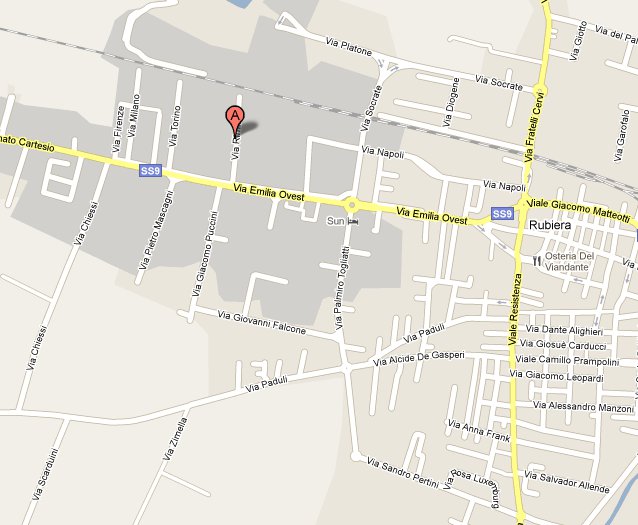 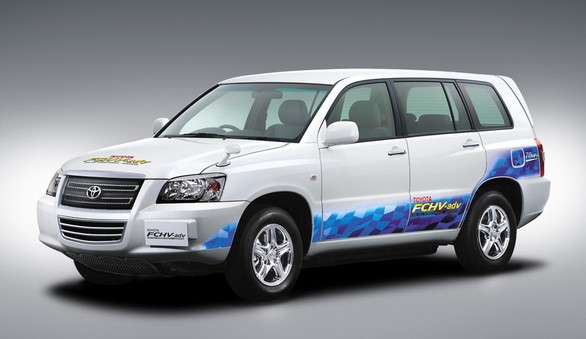 Oppure,ci sono anche macchine ad idrogeno.
Queste risparmiano sul energia.
Fra 20 anni,dovrebbero viaggiare per Modena solo macchine elettriche.
Così si inquina di meno,si risparmia.
E magari si potrebbero fare macchine che costano poco così anche quelli che non si possono permettere una macchina normale possono comprala a basso costo.
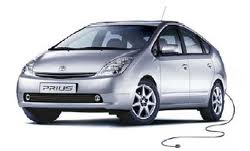 Centri ricreativi per anziani.
Dovrebbero esserci più centri ricreativi per anziani.
Perché così gli anziani non stanno soli in casa,e così vanno…a giocare a carte,a ballare e a stare in compagnia con gli altri simili.
E se non stanno in questi centri ma in casa si potrebbero deprimere,e anche morire per solitudine. E soprattutto per entrare non bisogna pagare,come in vece nelle polisportive.
Centri ricreativi per bambini.
più centri ricreativi per bambini,non a pagamento.
Così invece di stare a casa davanti alla tv,o davanti ai videogiochi potrebbero stare in questi centri dove ci si più a divertire e stare in compagni degli altri bambini e divertirsi.
In modo naturale e sociale.
Nei centri ricreativi si possono impegnare anche i nonni ,che stando a casa si sentono soli. I nonni fanno volontariato in questi centri e così possono stare con propri nipoti
Volontariato ragazzi  a Modena
A Modena ci sono centri di volontariato per ragazzi , si riuniscono una o due volte a settimana, fanno viaggi in giro  per l’ Italia ..  Sono associazioni per il bene dell’ Italia.  Fanno manifestazioni in giro per l’ Italia